Учреждение образования 
«Гомельский государственный университет 
имени Франциска Скорины»
Кафедра геологии и географии
ФОТОКАТАЛОГ ПО ДИСЦИПЛИНЕ «ПАЛЕОНТОЛОГИЯ»
ЧАСТЬ V
ТИП MOLLUSCA
КЛАСС GASTROPODA
Тип Mollusca
Класс Gastropoda
Подкласс Prosobranchiata (переднежаберные)
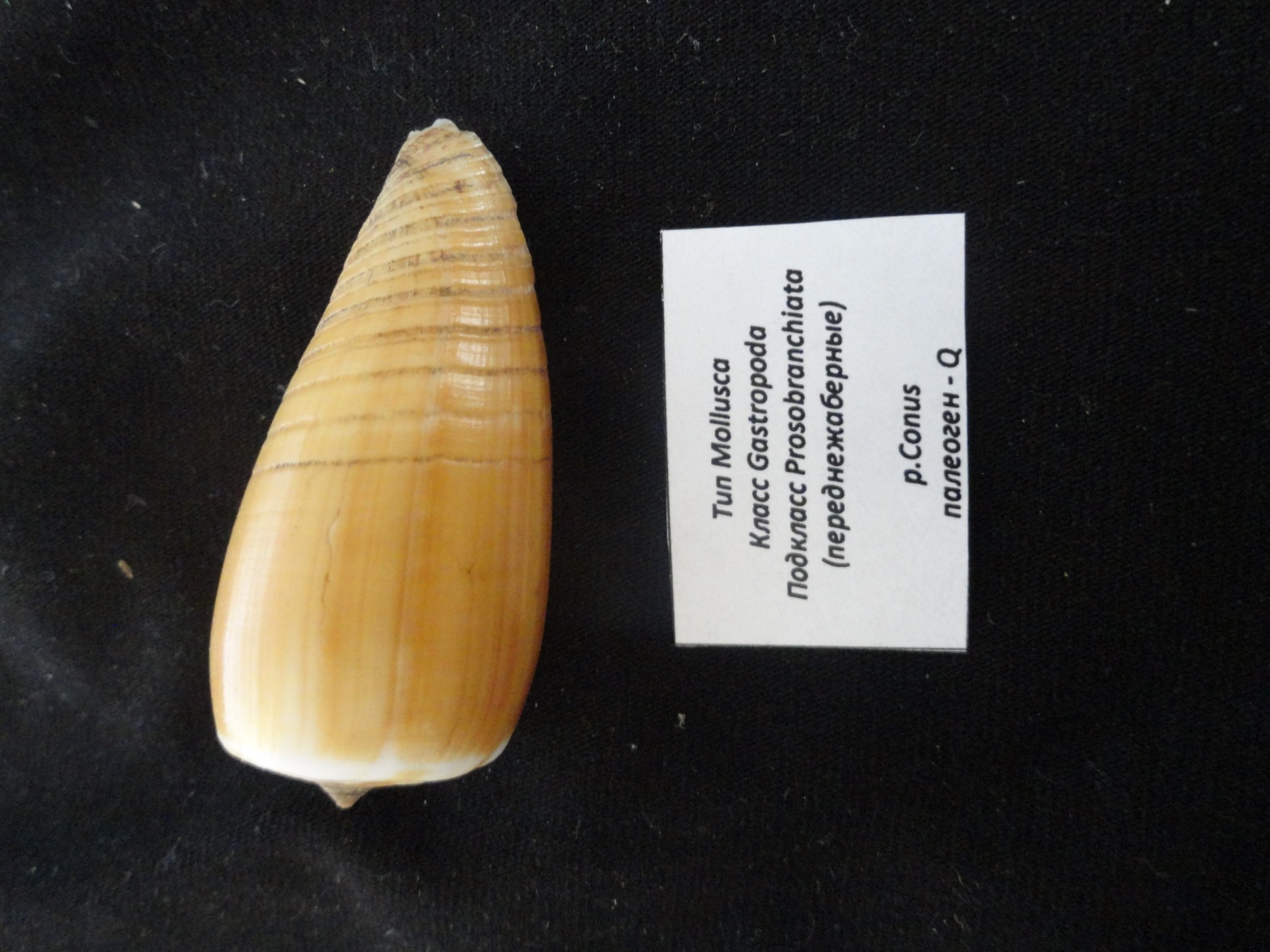 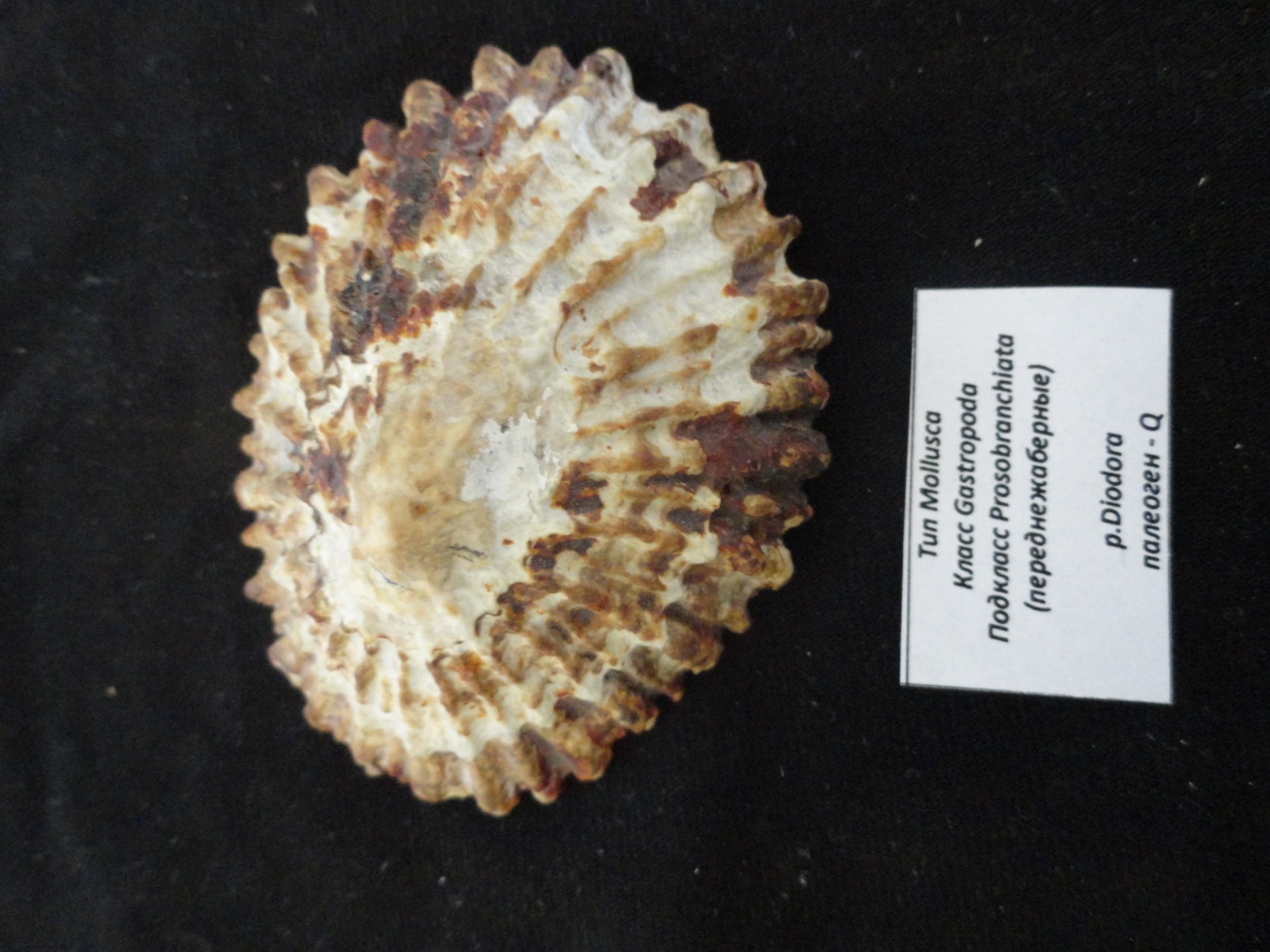 р. Diodora
палеоген - Q
р. Conus
палеоген - Q
Тип Mollusca
Класс Gastropoda
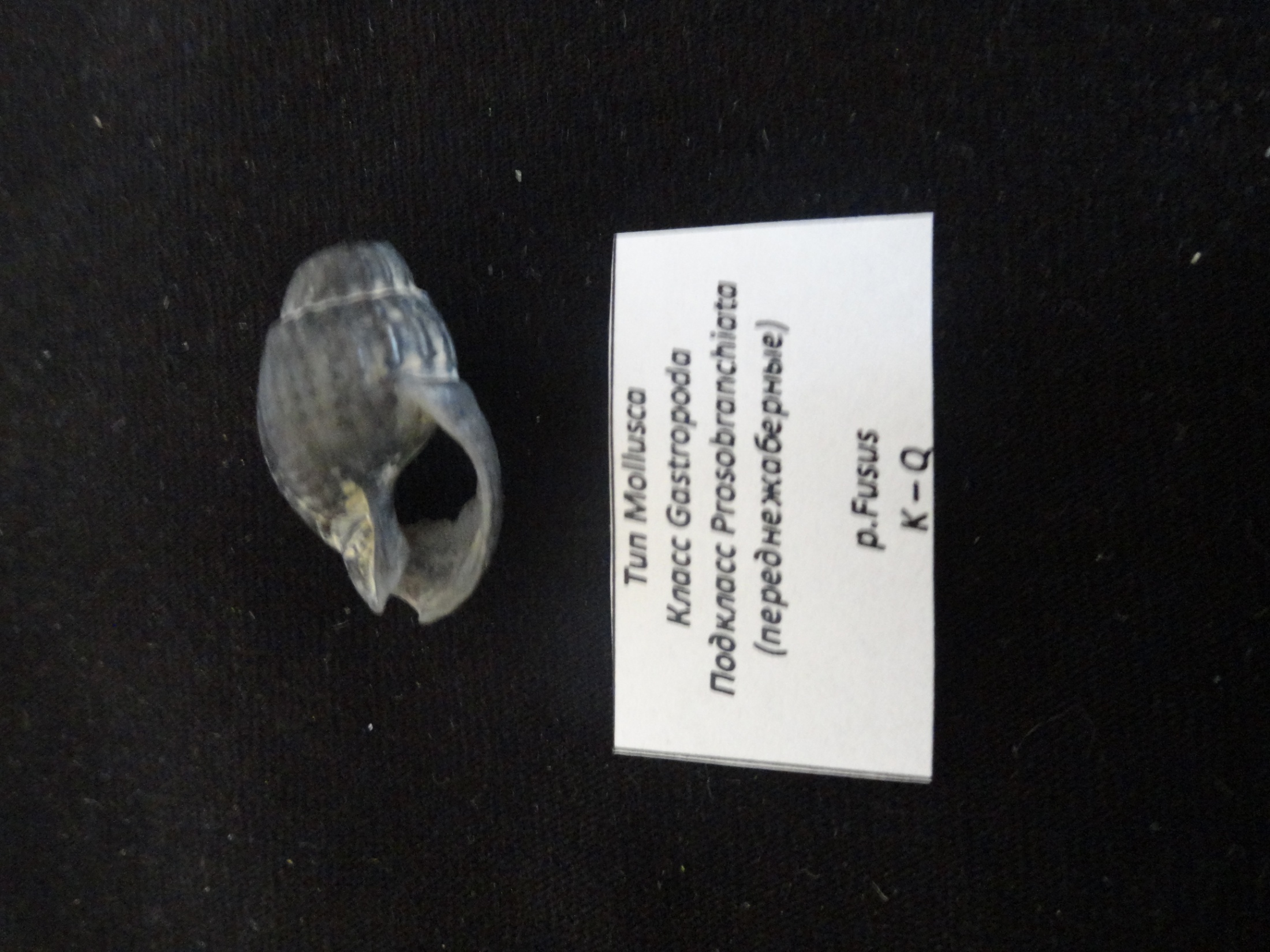 Подкласс Prosobranchiata (переднежаберные)
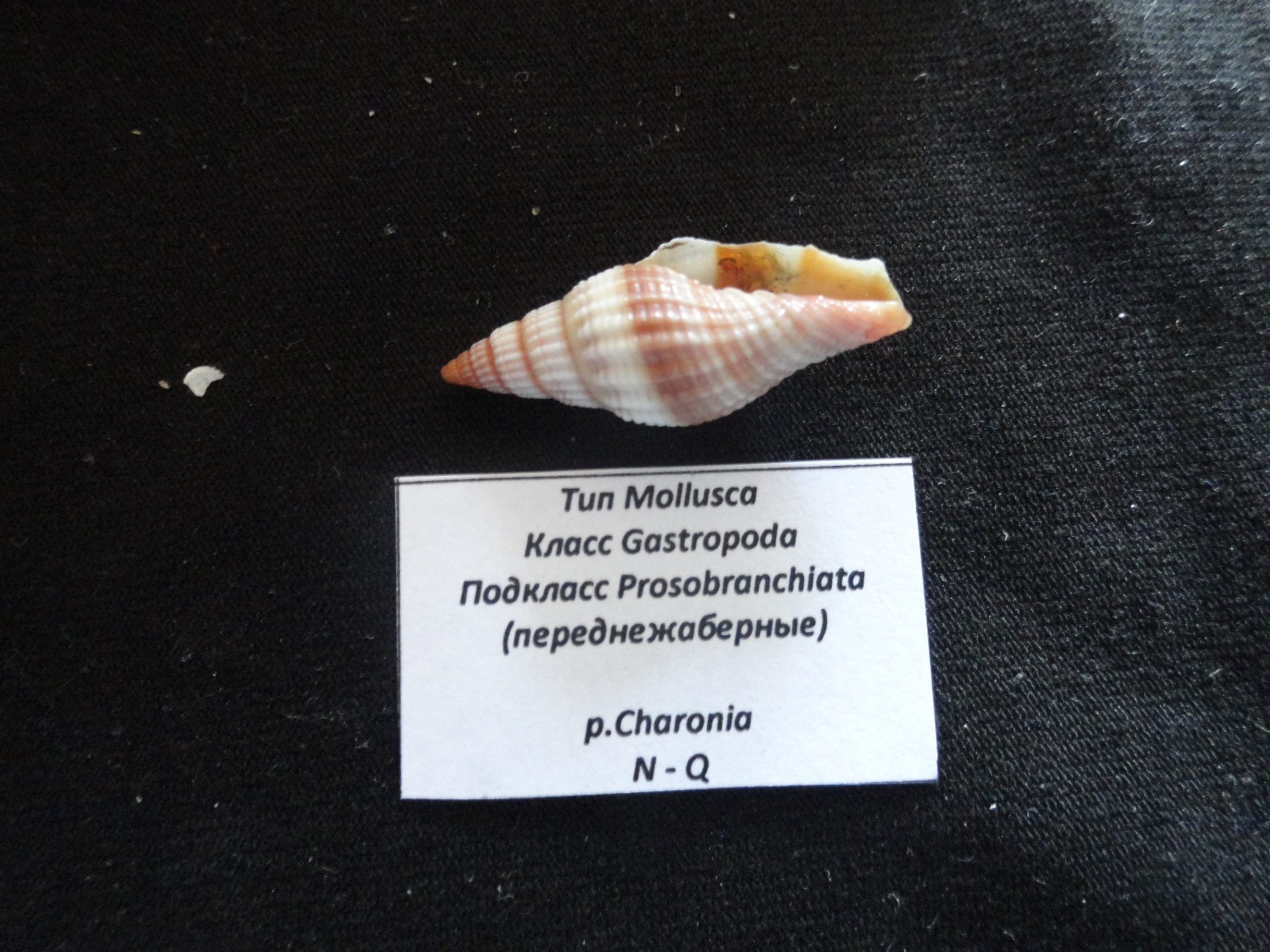 р. Fusus
K – Q
р. Charonia
N - Q
Тип Mollusca
Класс Gastropoda
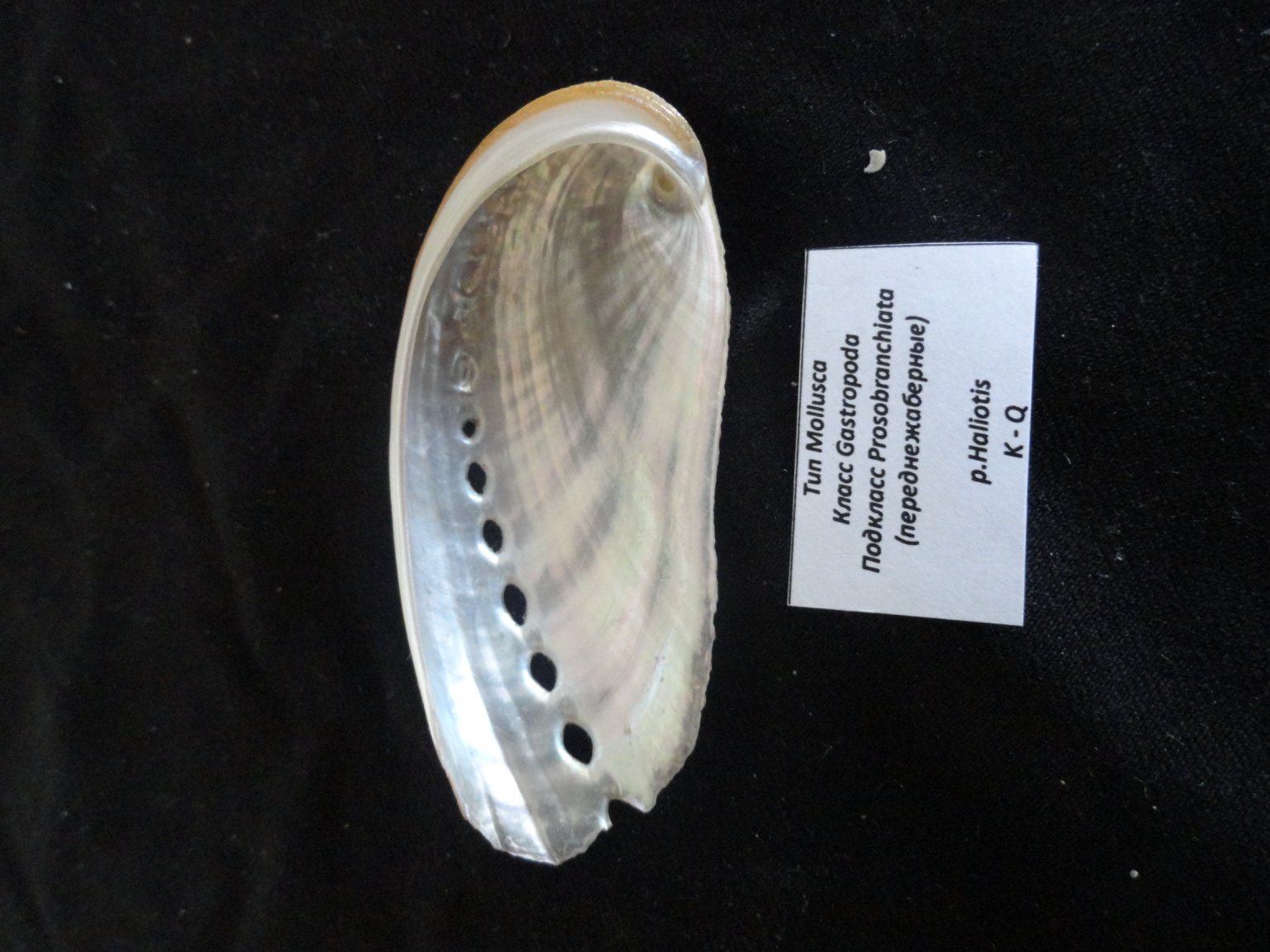 Подкласс Prosobranchiata (переднежаберные)
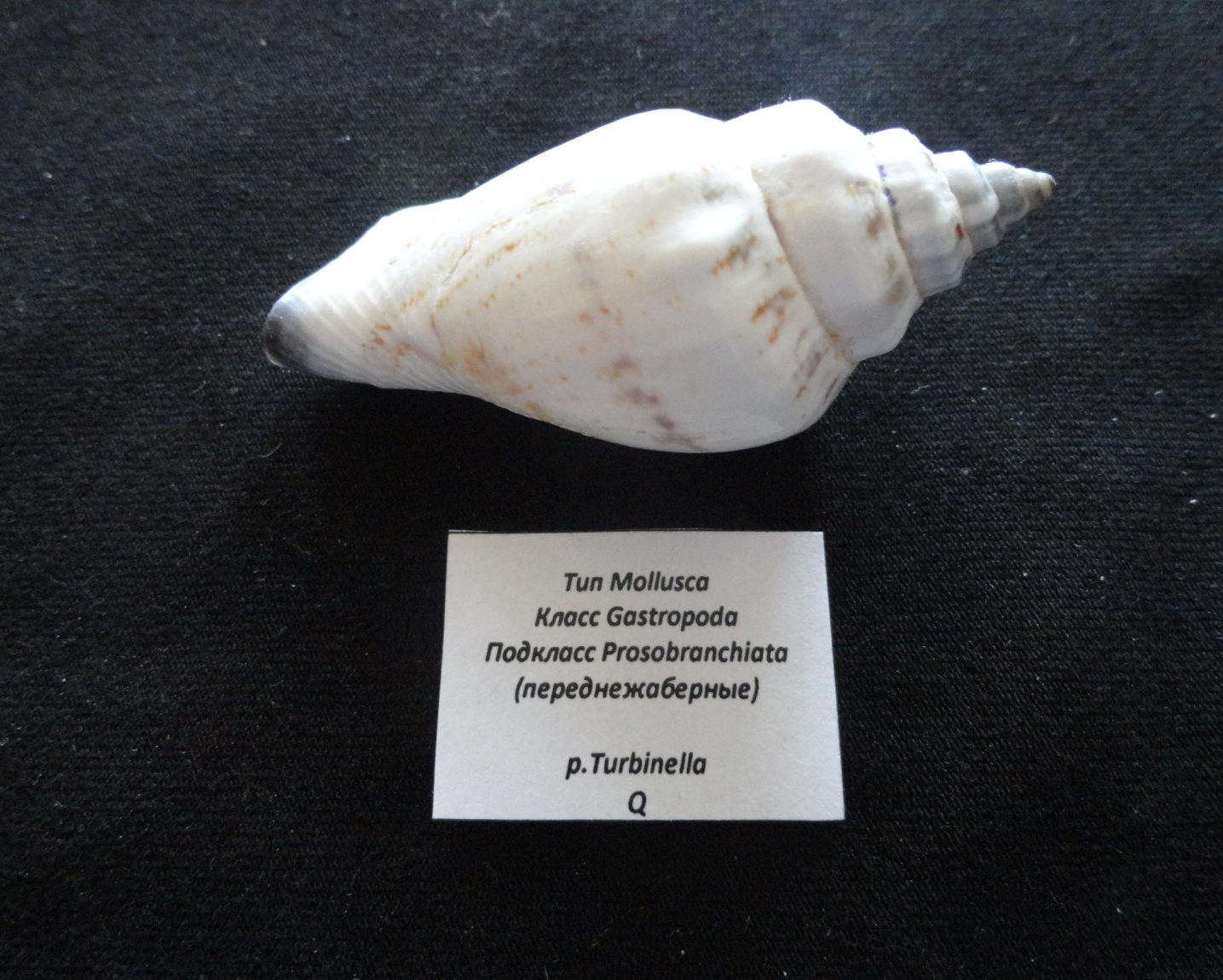 р. Turbinella
Q
р. Haliotis
K - Q
Тип Mollusca
Класс Gastropoda
Подкласс Prosobranchiata (переднежаберные)
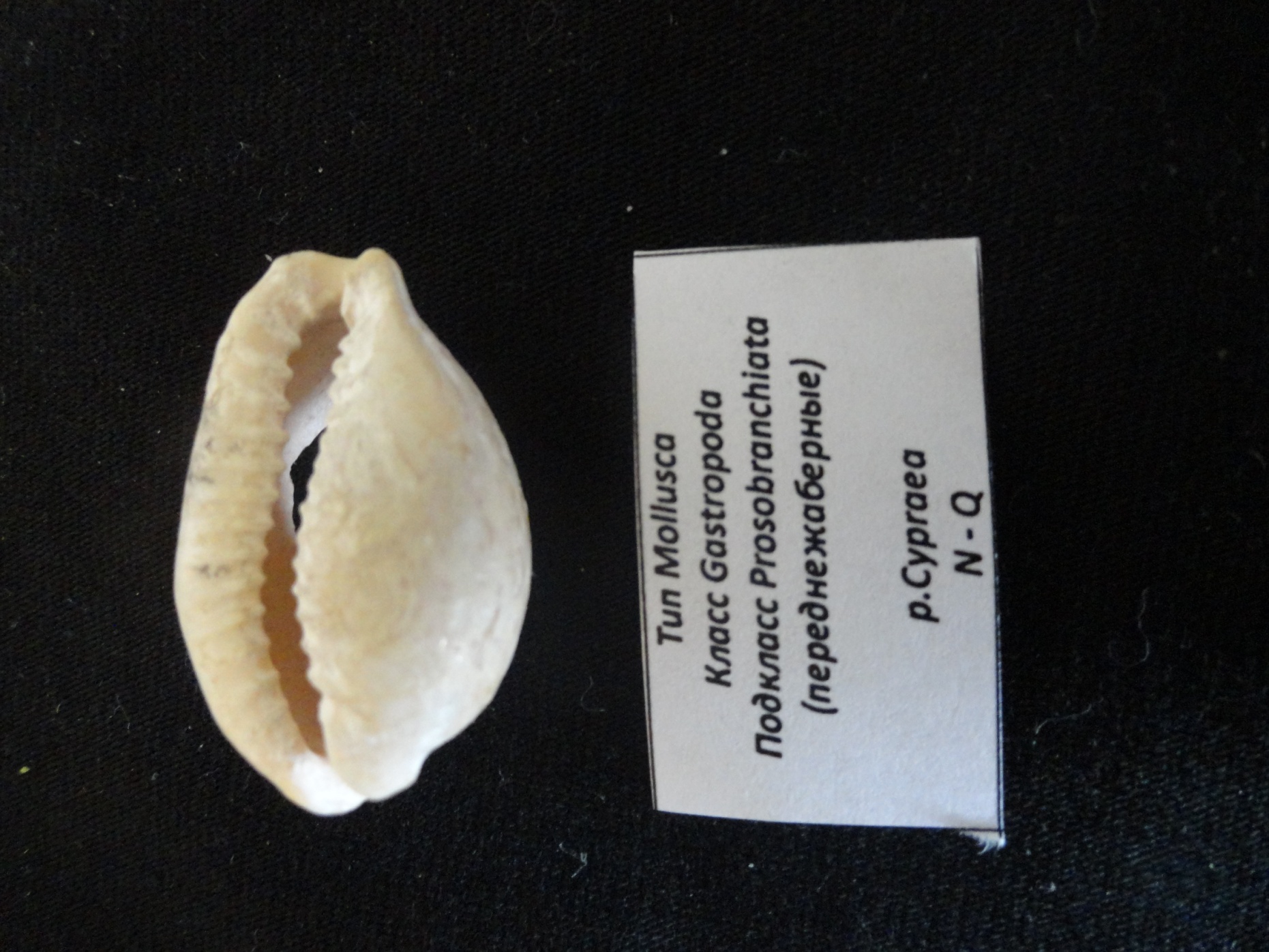 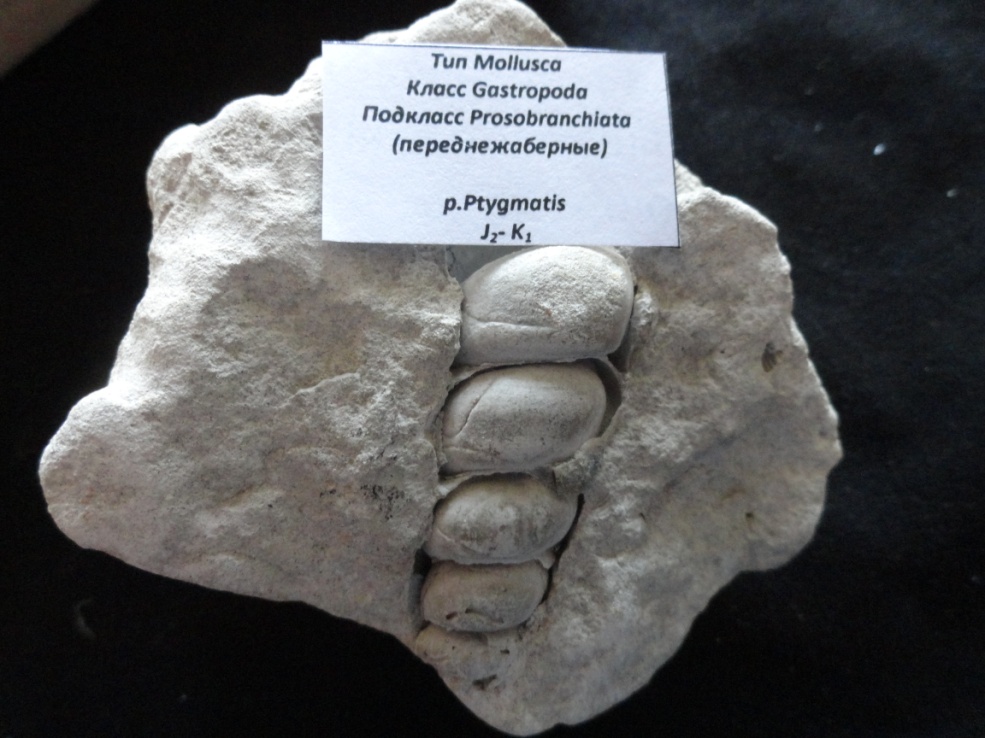 р. Ptygmatis
J2- K1
р. Cypraea
N - Q
Тип Mollusca
Класс Gastropoda
Подкласс Prosobranchiata (переднежаберные)
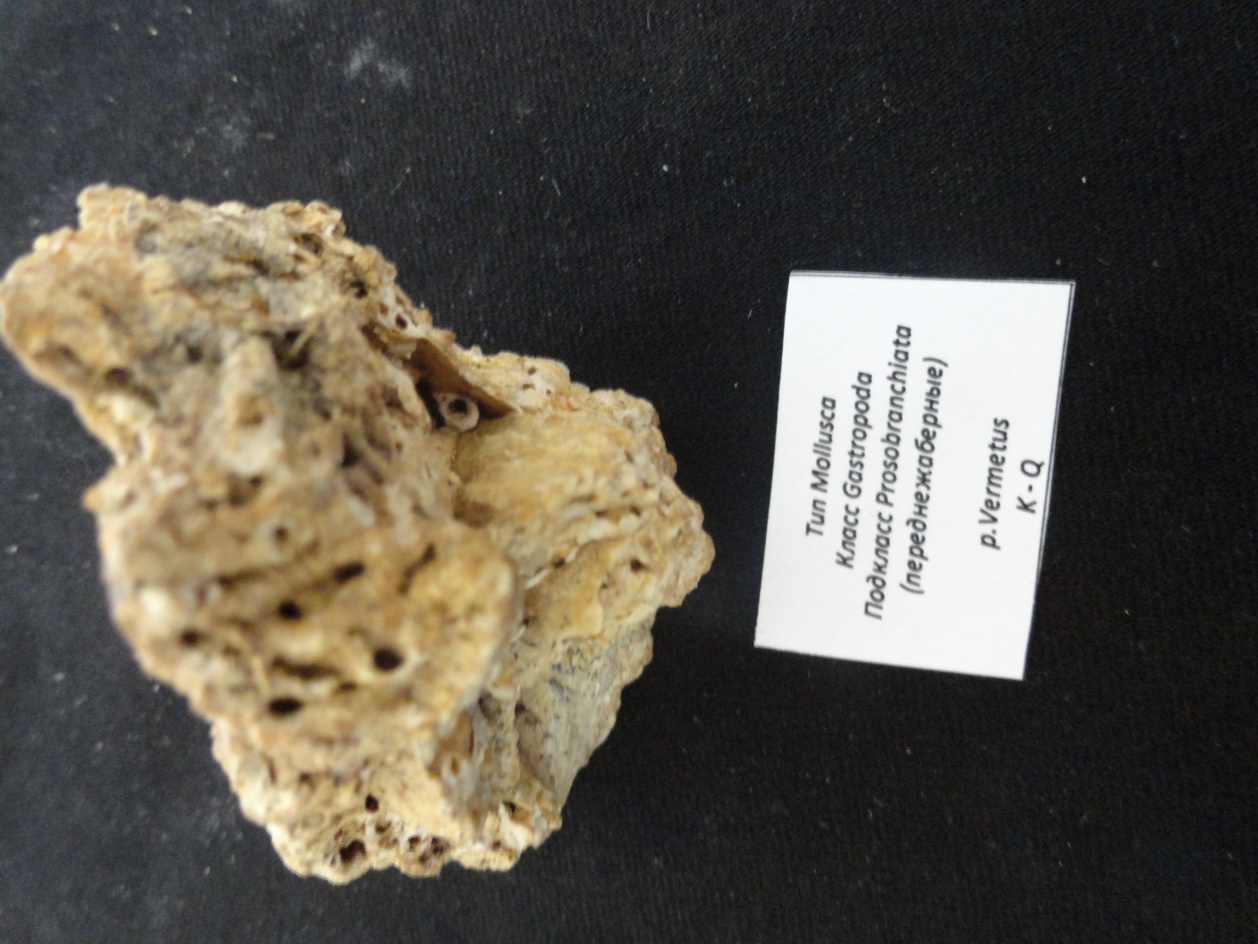 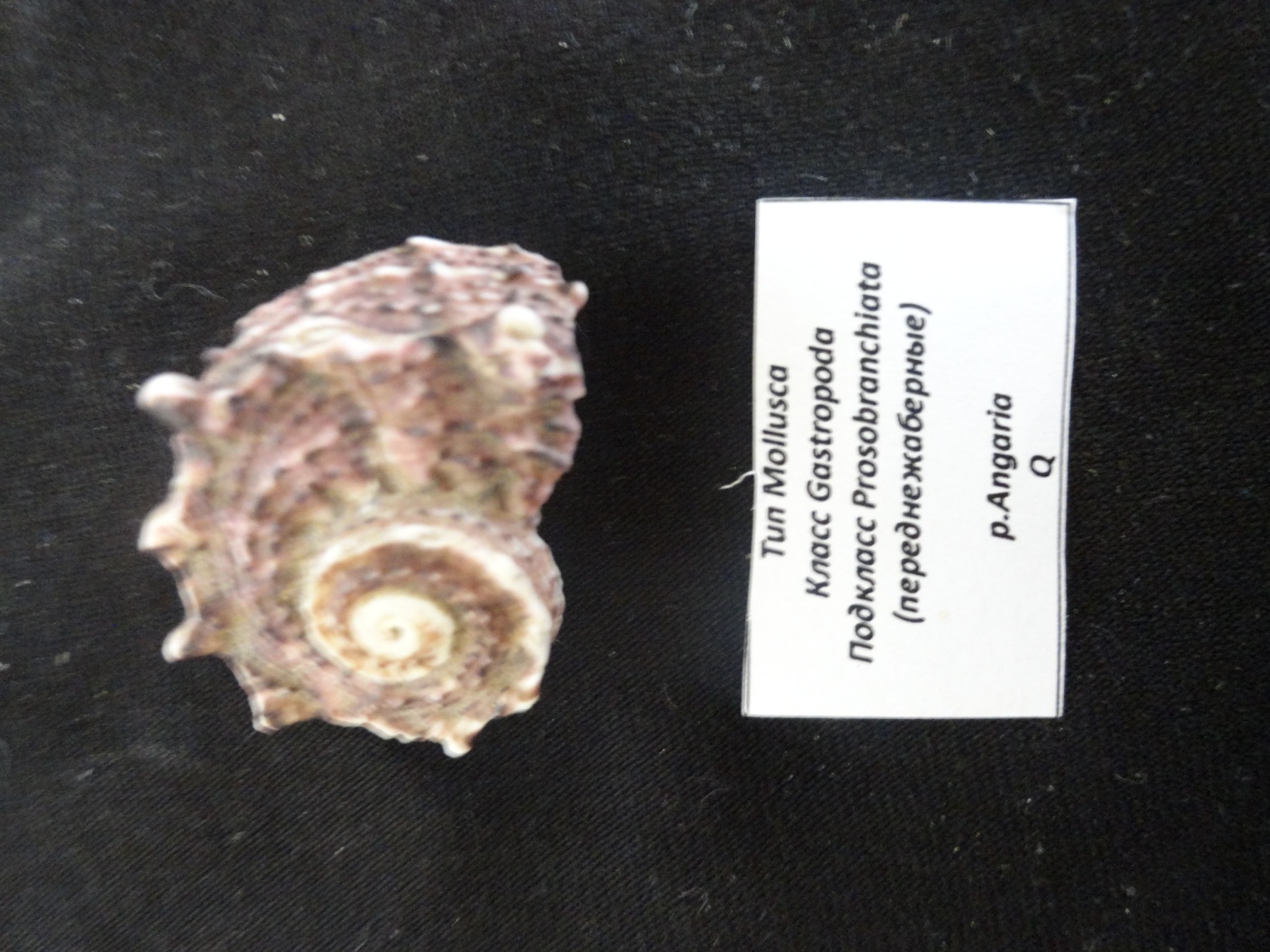 р. Vermetus
K - Q
р. Angaria
Q
Тип Mollusca
Класс Gastropoda
Подкласс Opisthobranchiata (заднежаберные)
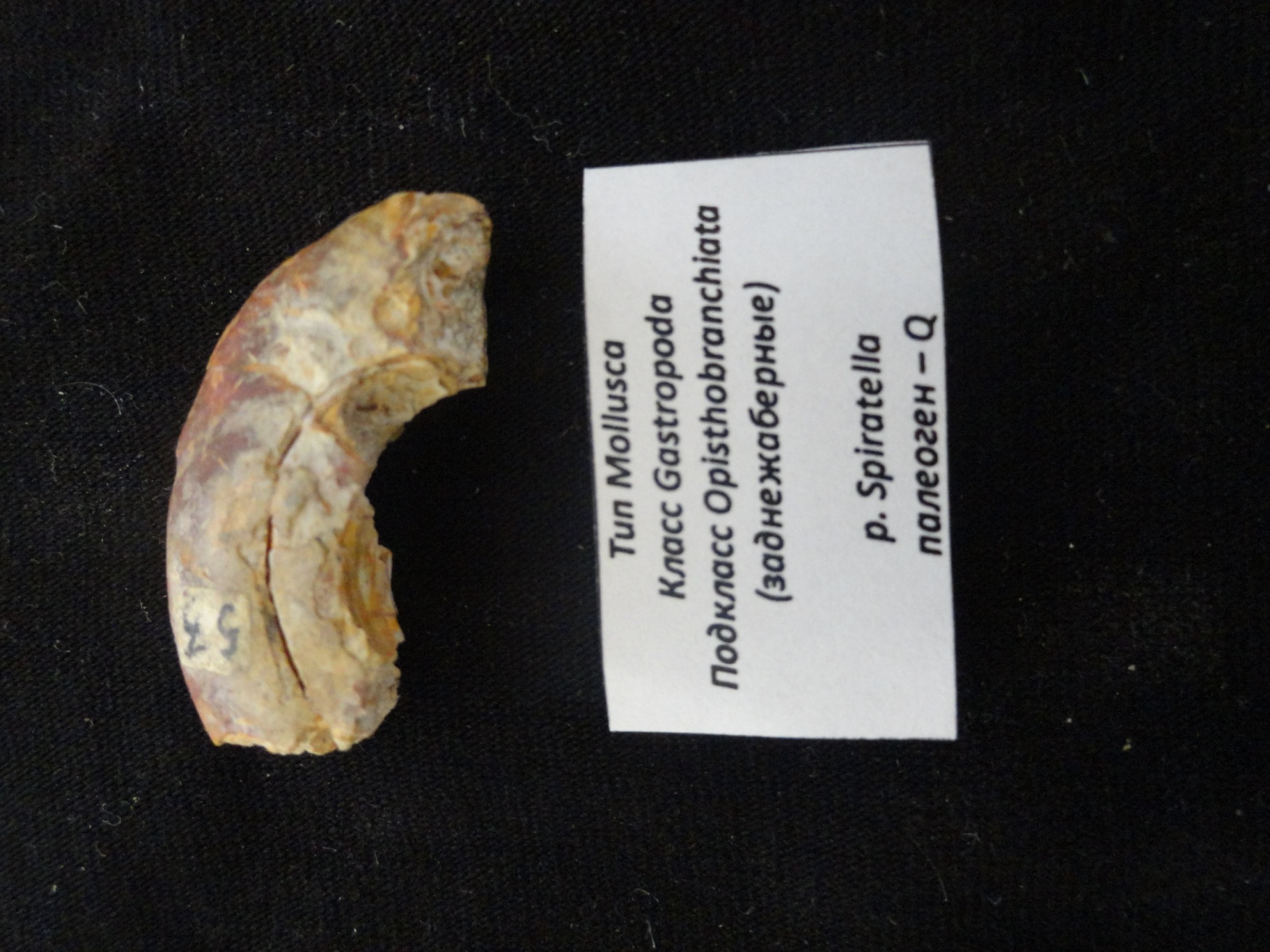 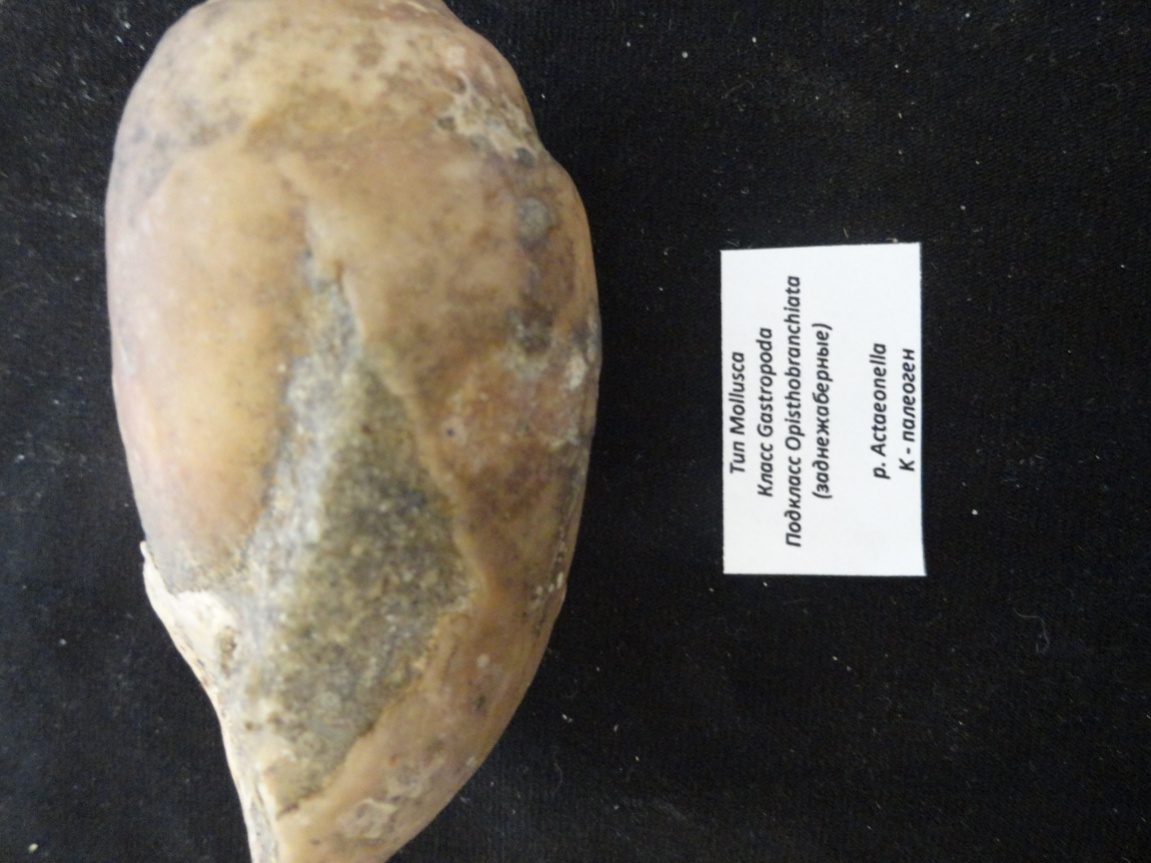 р. Actaeonella
K - палеоген
р. Spiratella
палеоген – Q
Тип Mollusca
Класс Gastropoda
Подкласс Pulmonata (легочные)
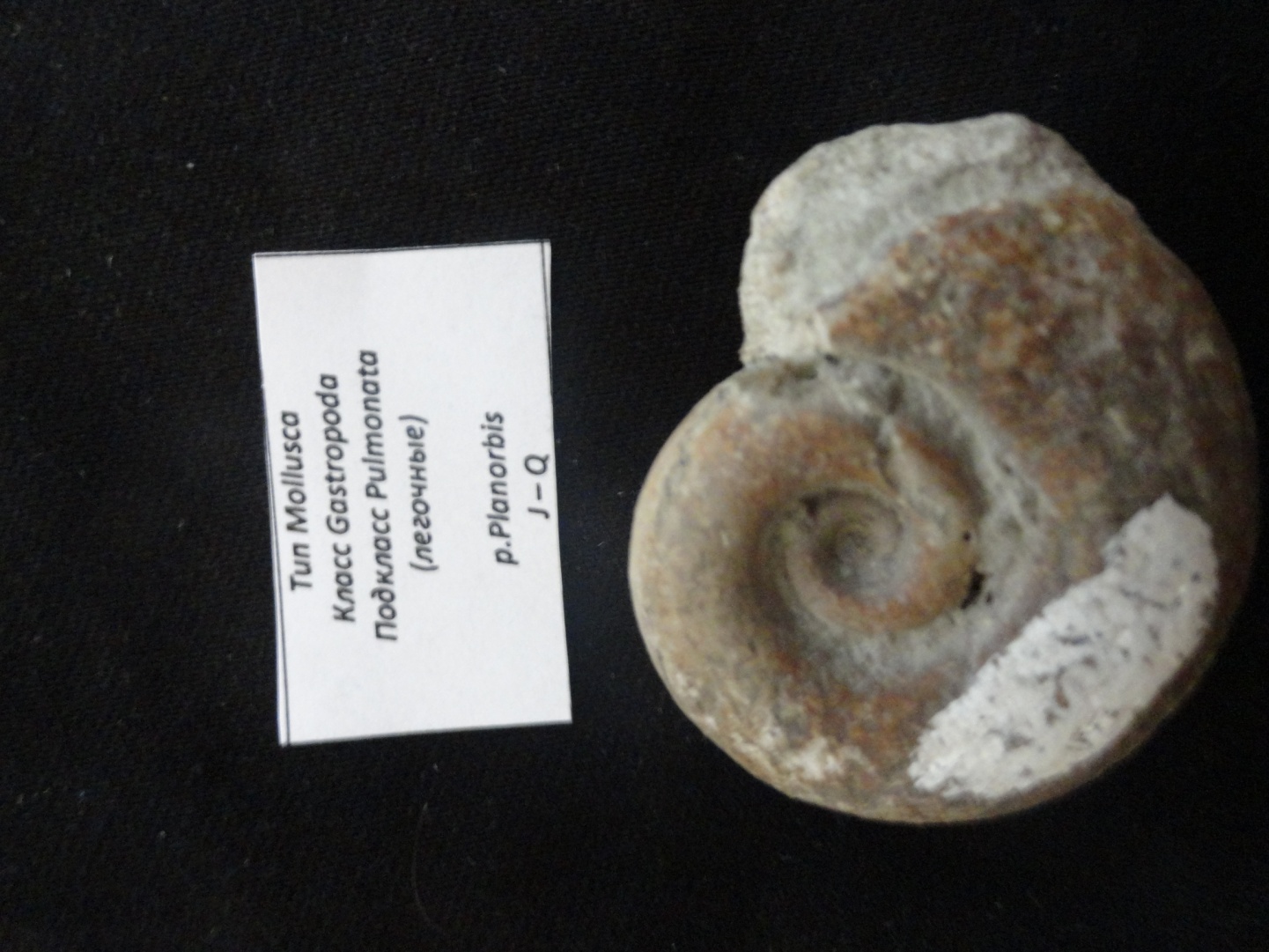 р. Planorbis
J – Q
Тип Mollusca
Класс Gastropoda
Подкласс Pulmonata (легочные)
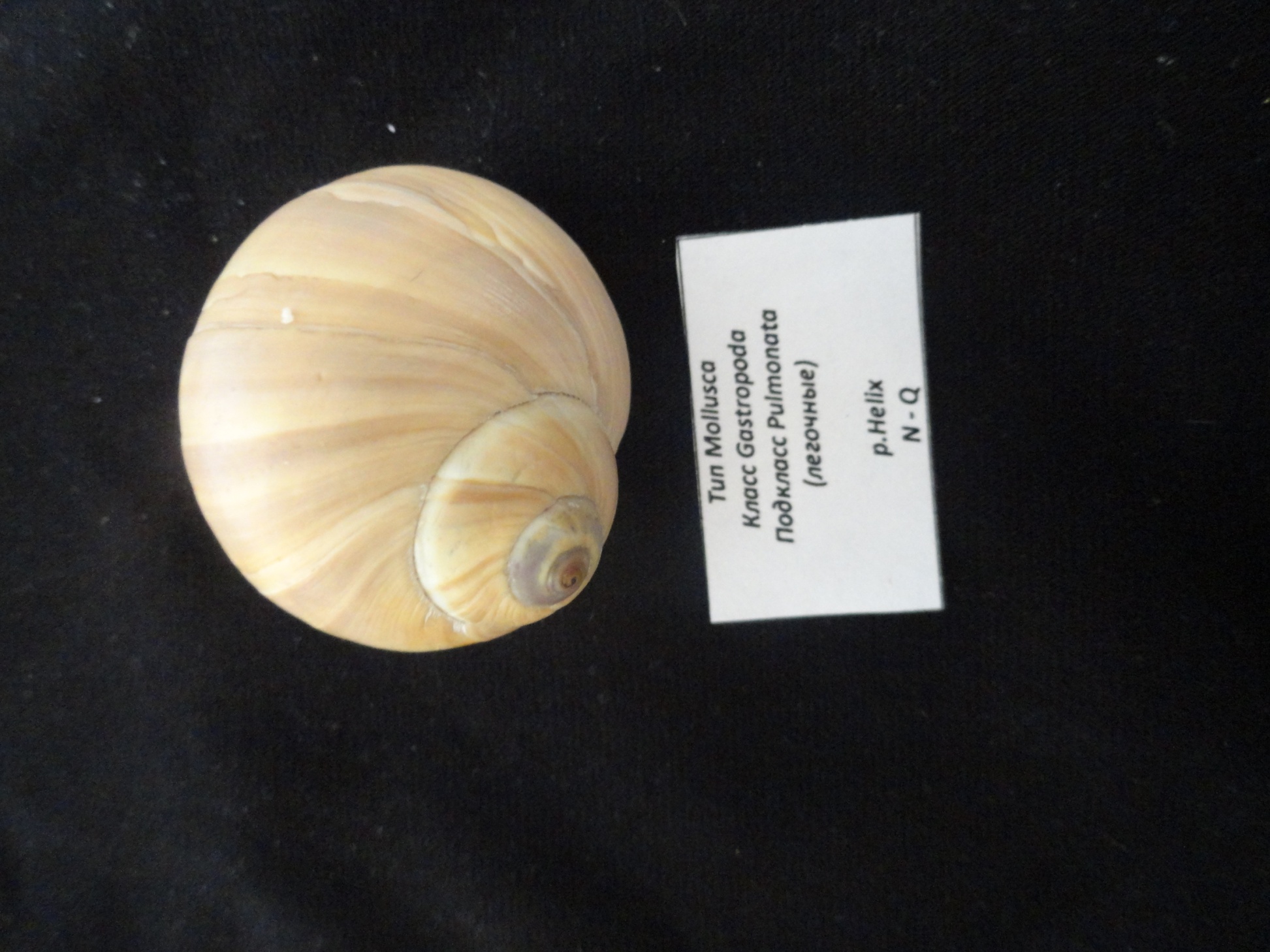 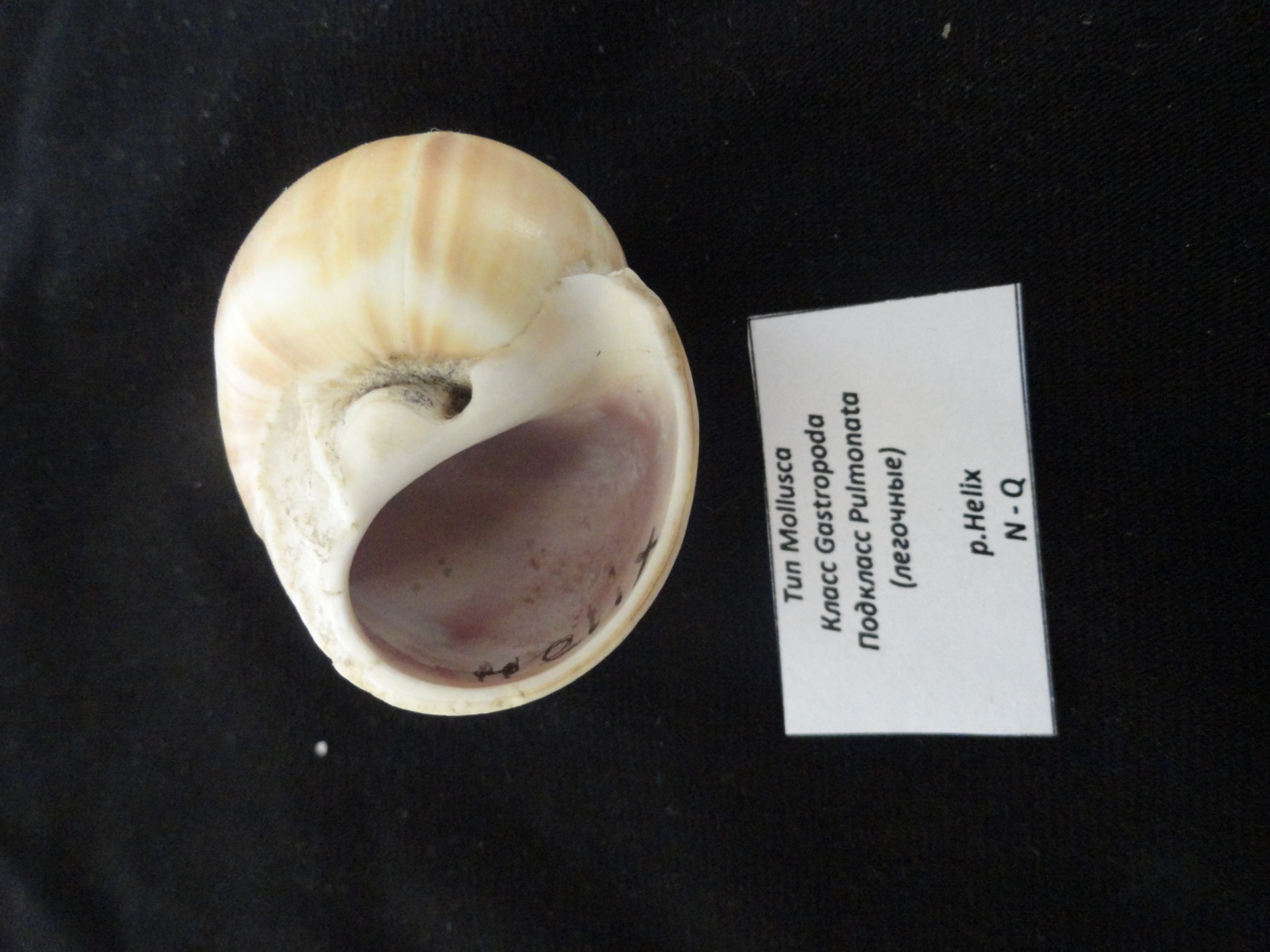 р. Helix
N - Q